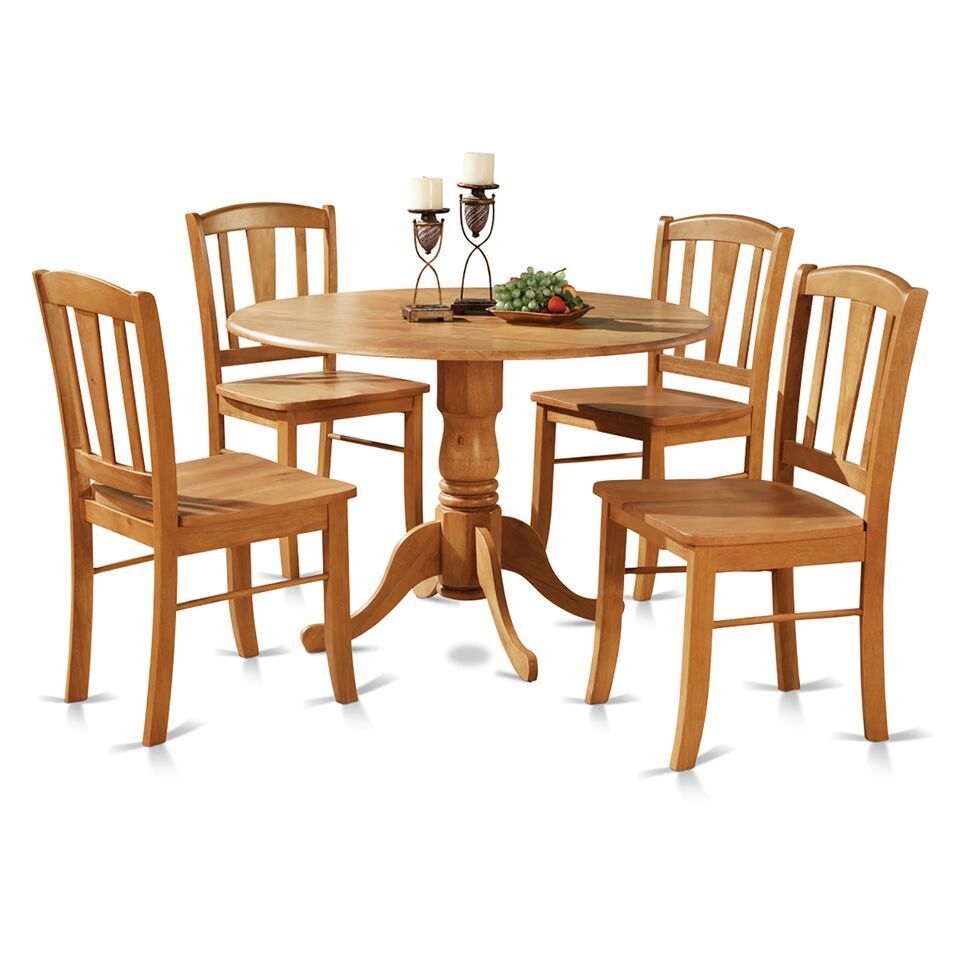 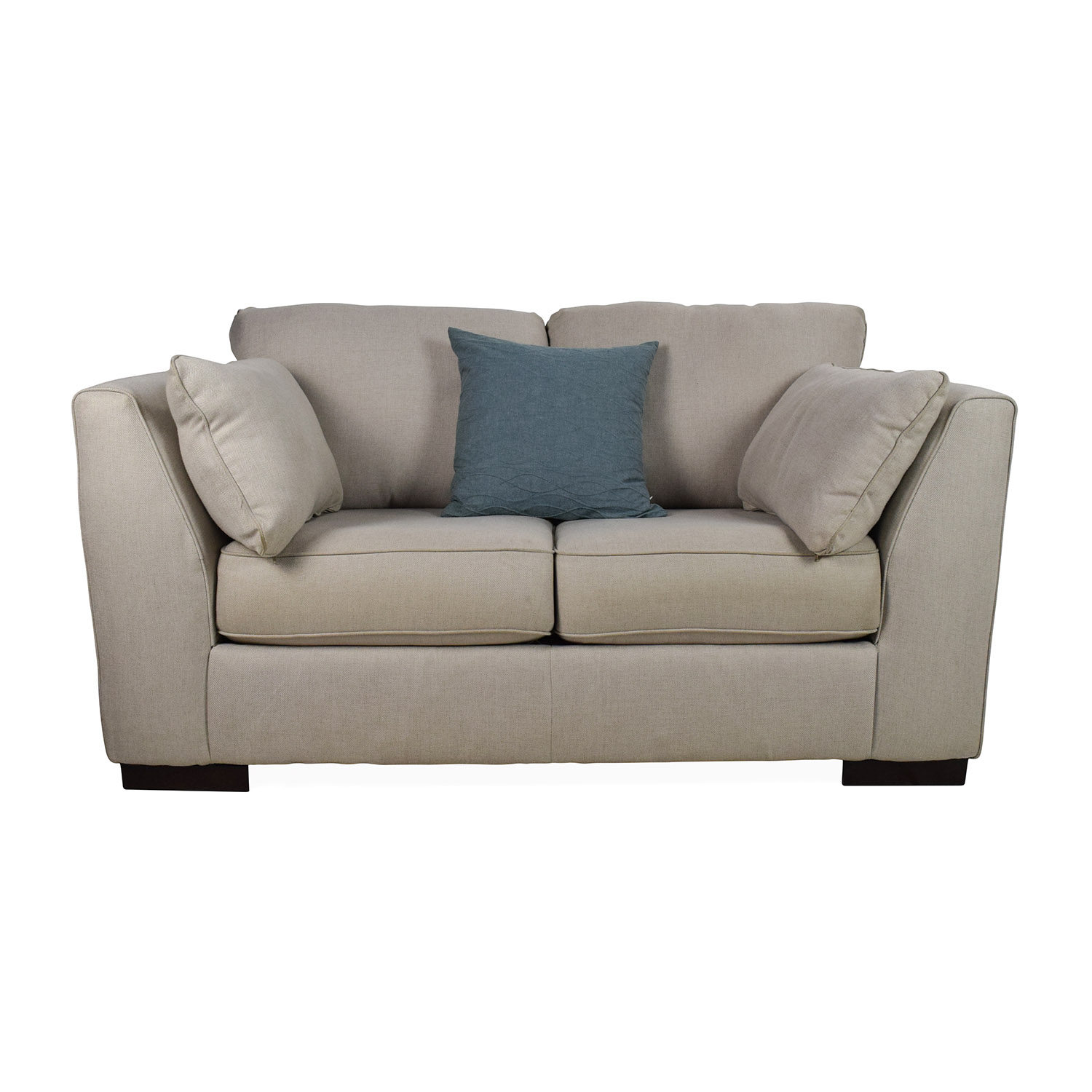 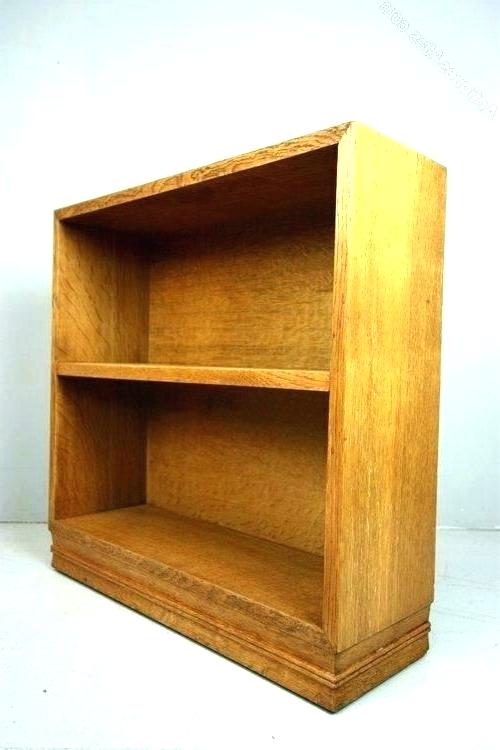 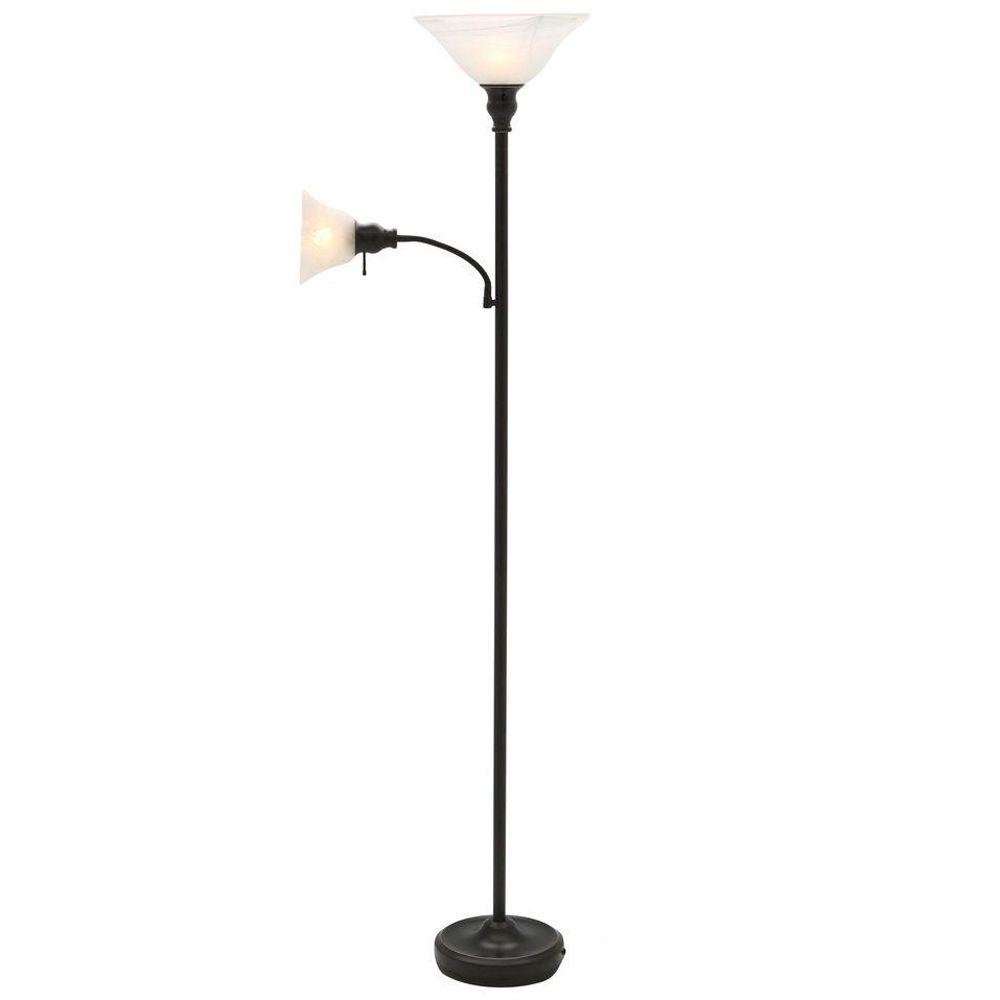 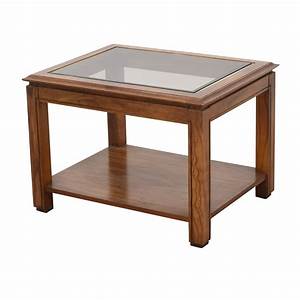 SAINTS PLACE WISH LIST
MOST NEEDED FURNITURE ITEMS:

Loveseats and sofas in good condition.  No rips or tears or pet stains.  No sleeper sofas or reclining sofas.

Small kitchen tables that seat 4-6 people.

Kitchen chairs

Living room arm chairs.  No recliners please.

Dressers

Small book cases/side tables/coffee tables

Standing lamps and table lamps

Rugs in good condition

**We cannot accept: recliners, china cabinets, entertainment centers, sleeper sofas and oversized furniture (refugee apartments are small)
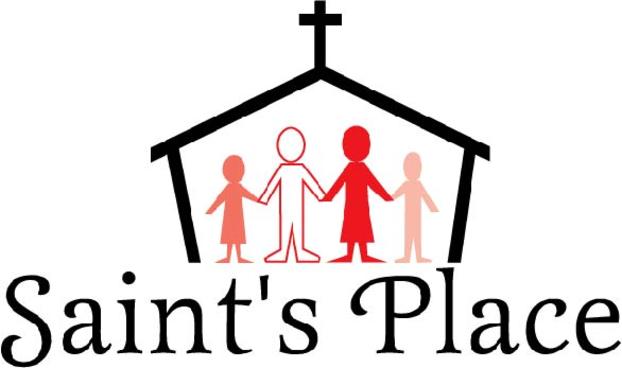 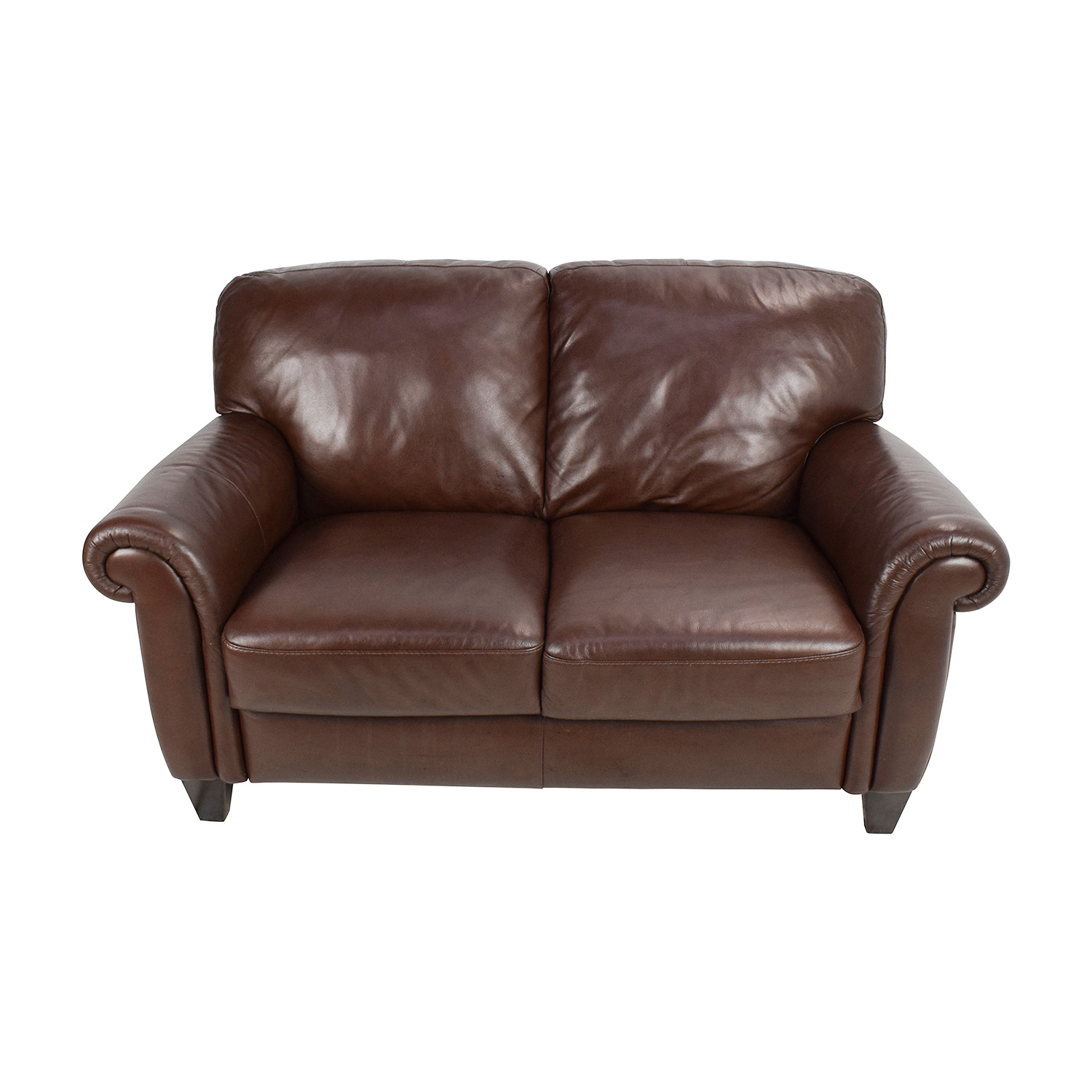 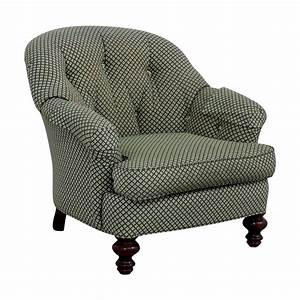 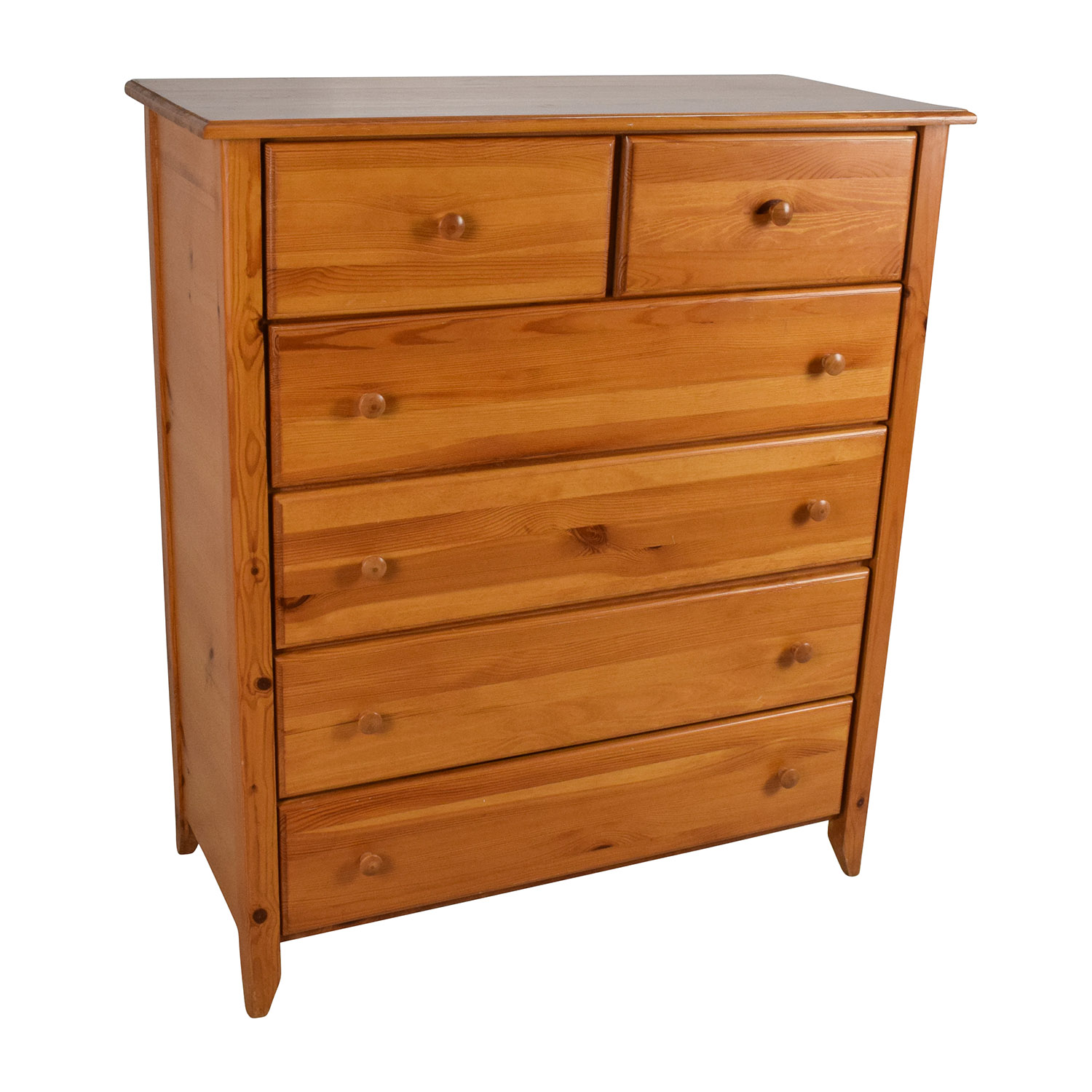 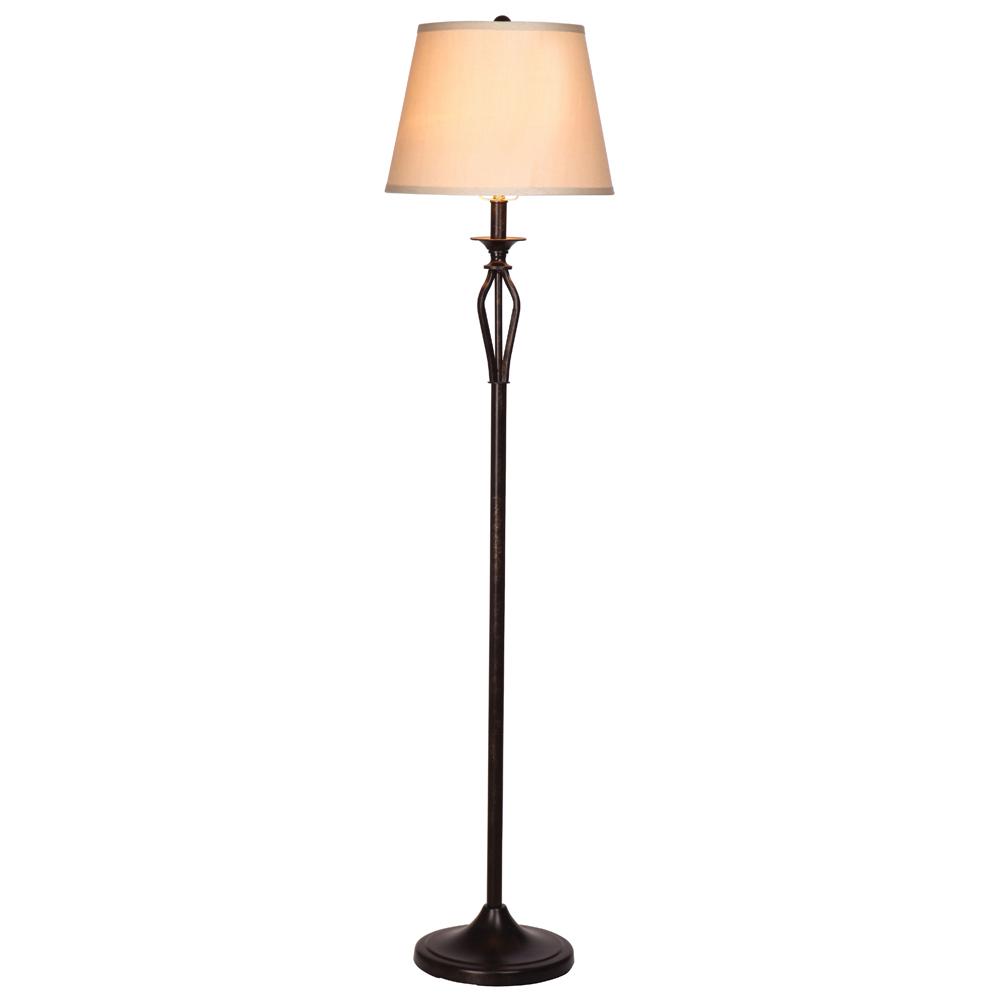